3He(α, γ)7Be and 3H(α, γ)7Li reaction rates and 
its implications for Big Bang nucleosynthesis
E.M. Tursunov, S.A.Turakulov

Institute of Nuclear Physics, Uzbekistan Academy of Sciences
International workshop “New aspects of the Hadron and Astro/Nuclear Physics”, 5-10 November, 2018, NUUz
Introduction/Motivation
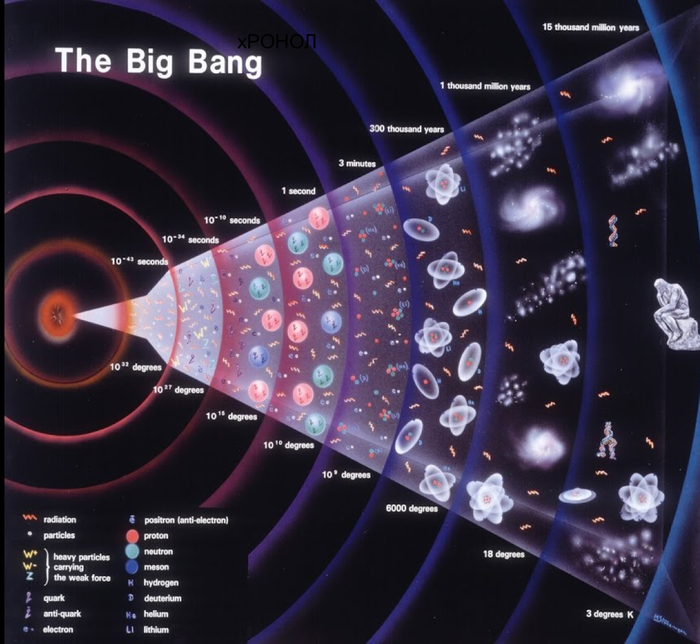 7Li/H=(1.58 ± 0.31)x10-10  - astronomical observation data
L. Sbordone et al., Astron. Astrophys. 522, 26 (2010).
- Estimation of the Standart Big Bang Model
7Li/H=(4.68 ± 0.67)x 10 -10
R.H. Cybert, B.D. Fields Rev.Mod.Phys. 88, 015004 (2016)
2
Introduction/Motivation
M.P. Takacs et al., Physical Review, D91, 123526 (2015)S34(23 ± 6 keV)=0.548 ± 0.054  keV b.
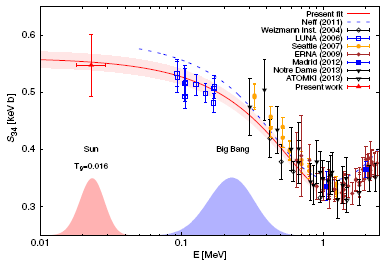 3He(α, γ)7Be
Purpose of work
The aim of the present work – detailed theoretically analysis astrophysical S–factor and reaction rates of direct radiative capture processes 3He(α, γ)7Be  and 3H(α, γ)7Li  in the framework two-body model with potential of a simple Gaussian form, which describe correctly the phase shifts in the s, p, d, and f waves, as well as the binding energy and the asymptotic normalization coefficient of the ground p3/2 and the first excited p1/2 bound states. Obtained results of both reaction rates to implicate for estimation primordial abundance 7Li/H in the Universe .
4
Two-body problem α-3He and α-3H
Solving Shrodinger equation for two cases:
Initial: scattering  Final: bound state
Here                          - wave function and                                                        - potential Gauss type and Coulomb part in following expressions :
S.B. Dubovichenko, PHAN, V73, 1526 (2010)
5
α-3He phase-shifts
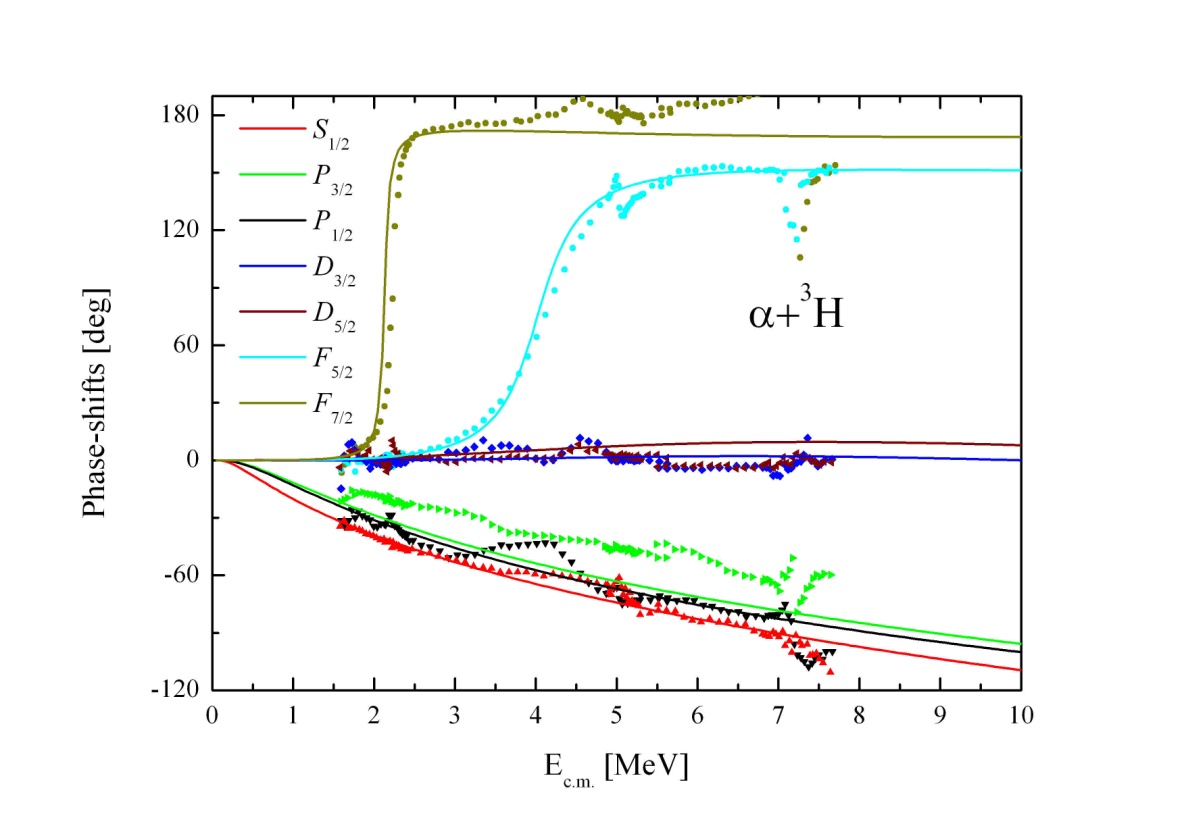 α-3H phase-shifts
6
Parameters of modificated potential
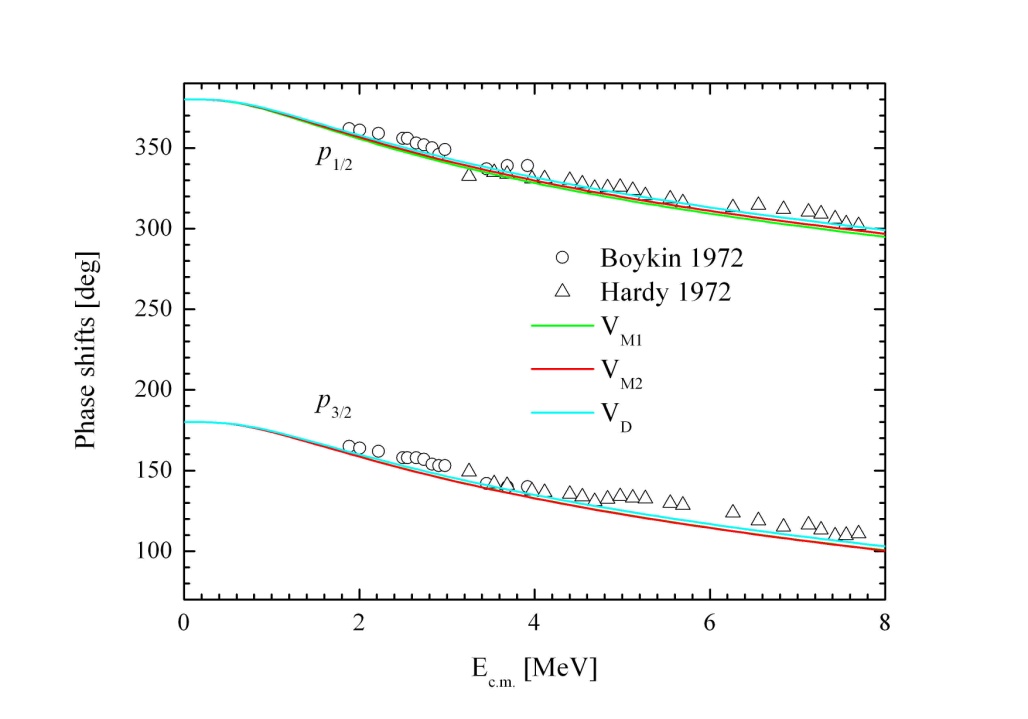 R.Yarmukhamedov, O.R. Tojiboev, S.V.Artemov, Nuovo Cimento C39, 364 (2016)
Q.I. Tursunmahatov, R.Yarmukhamedov, Physical Review C39, 045807 (2012)
7
Astrophysical S-factor
Total cross section of radiative capture process is expressed as: 
(Angulo et al., NPA656, 3 (1999)
E.M. Tursunov, S.A. Turakulov and A.S. Kadyrov. PRC97, 035802 (2018)
8
Matrix elements of electric and magnetic transitions
9
Numerical results of electric and  magnetic transitions
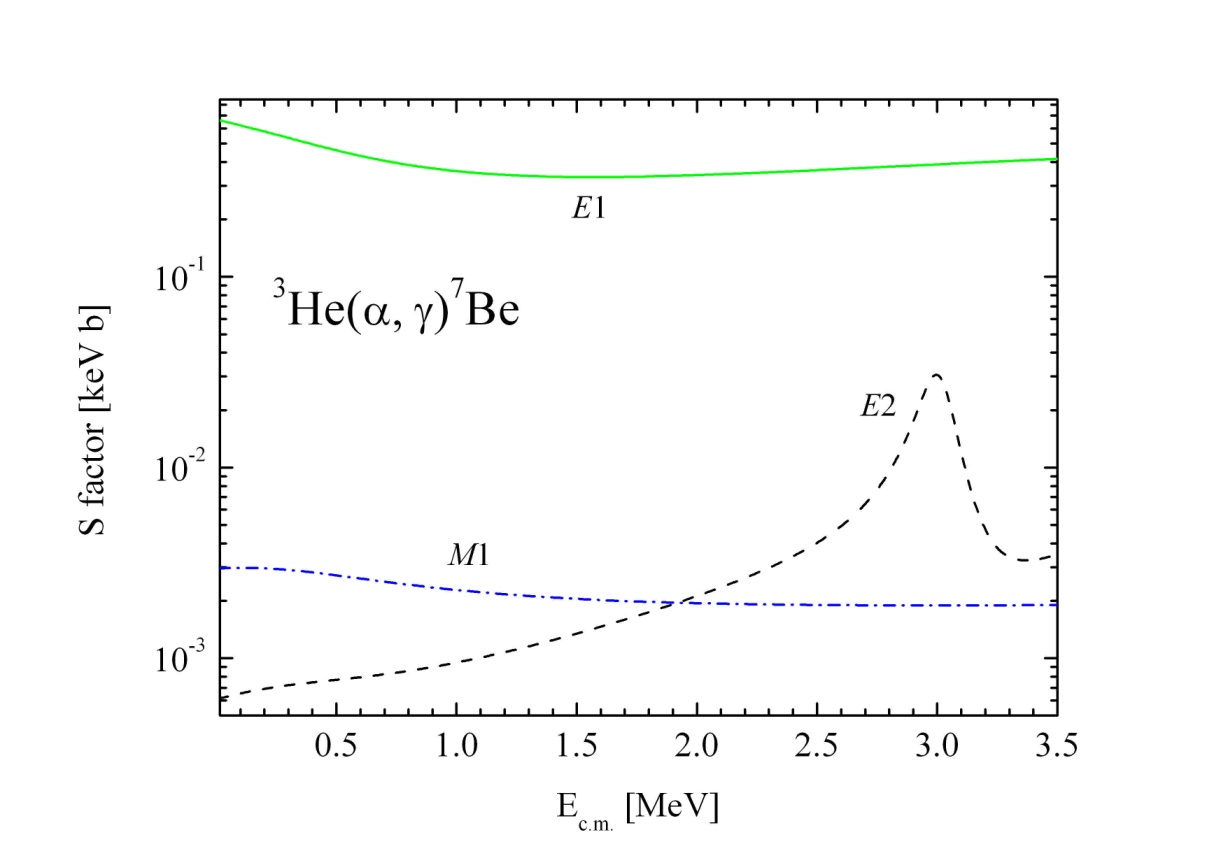 10
Astrophysical S-factor radiative capture process 3He(α, γ)7Be
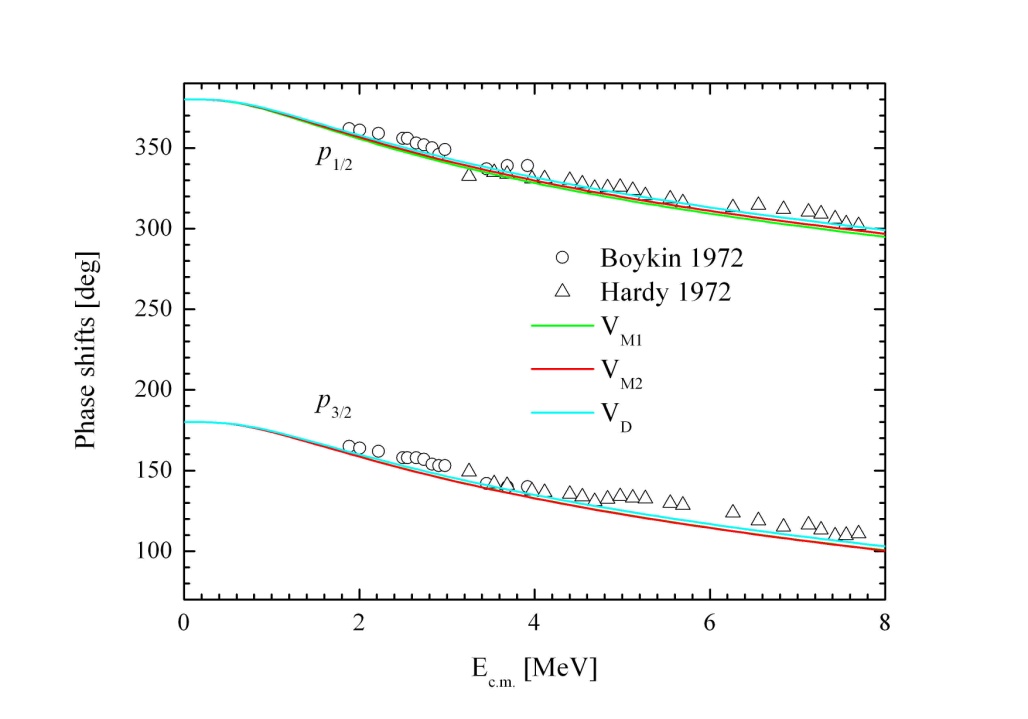 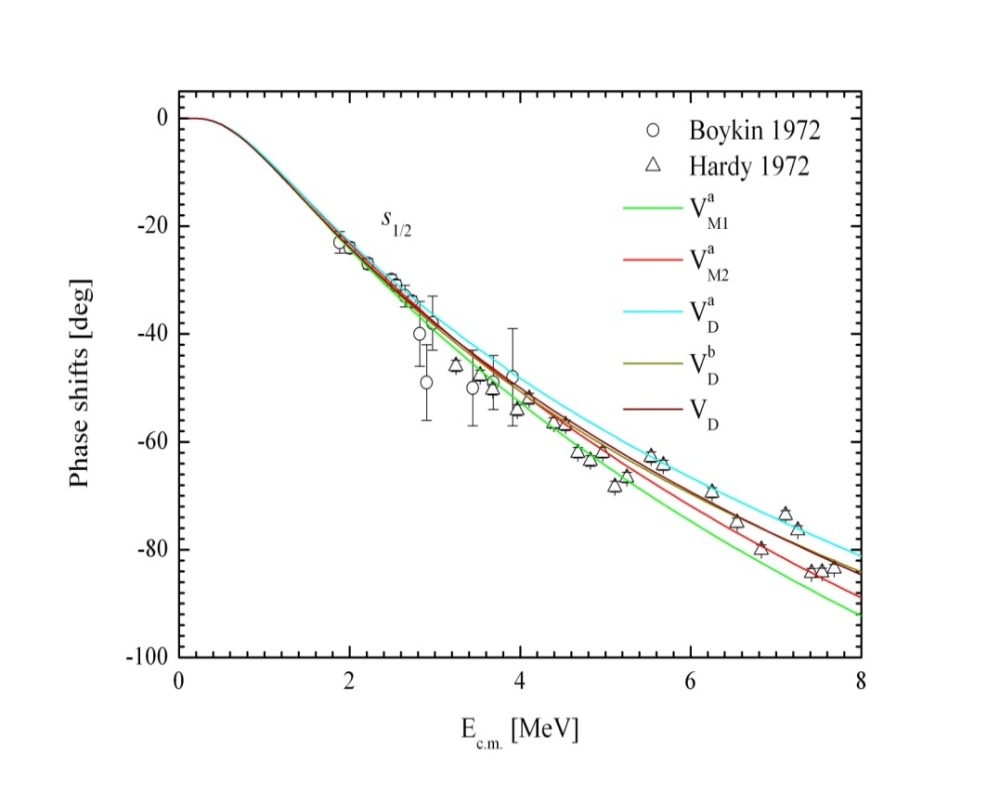 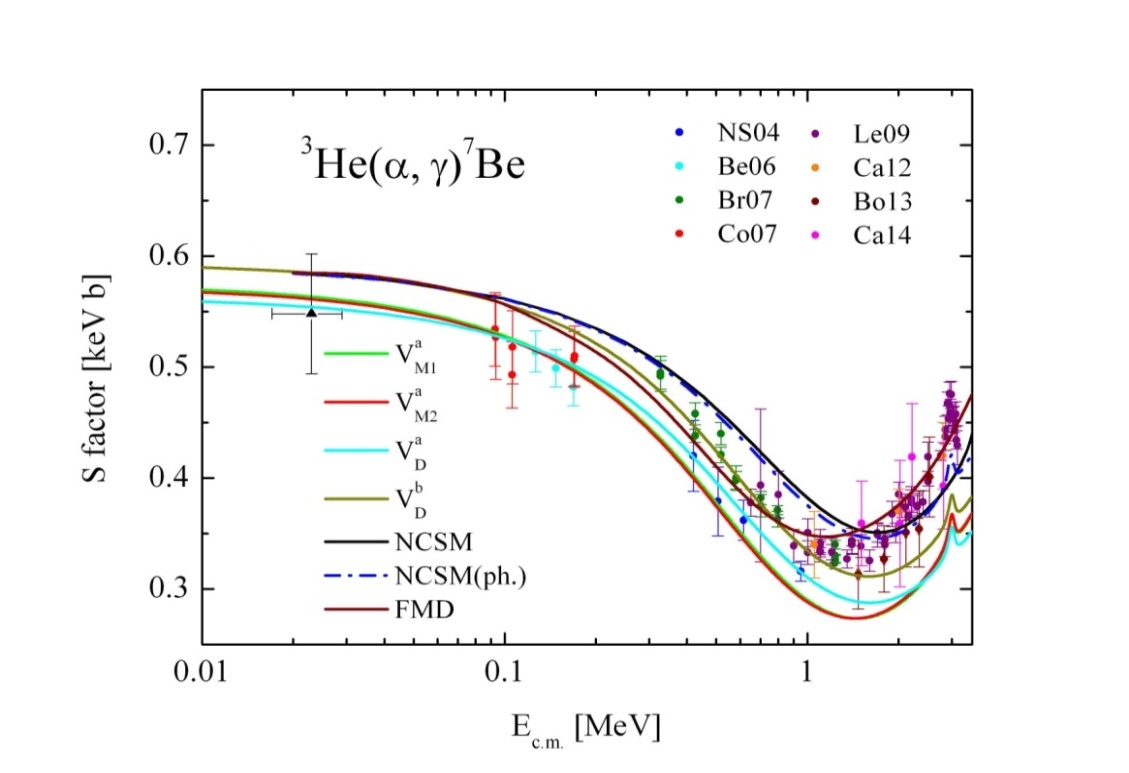 11
Astrophysical S-factor radiative capture process 3H(α, γ)7Li
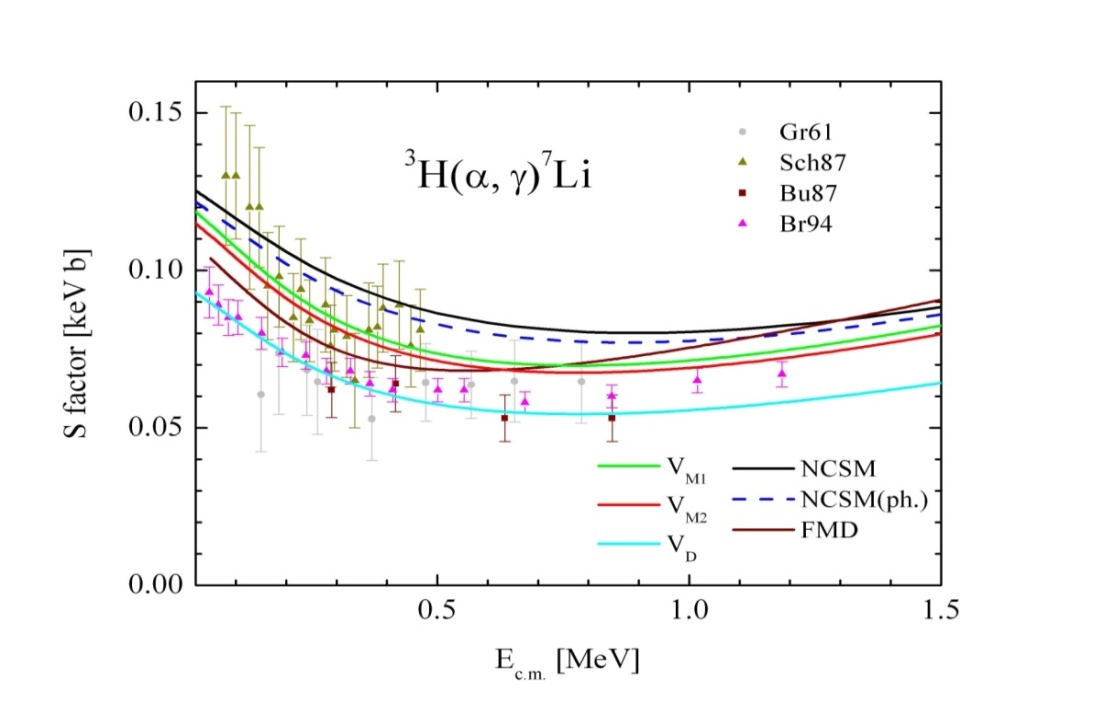 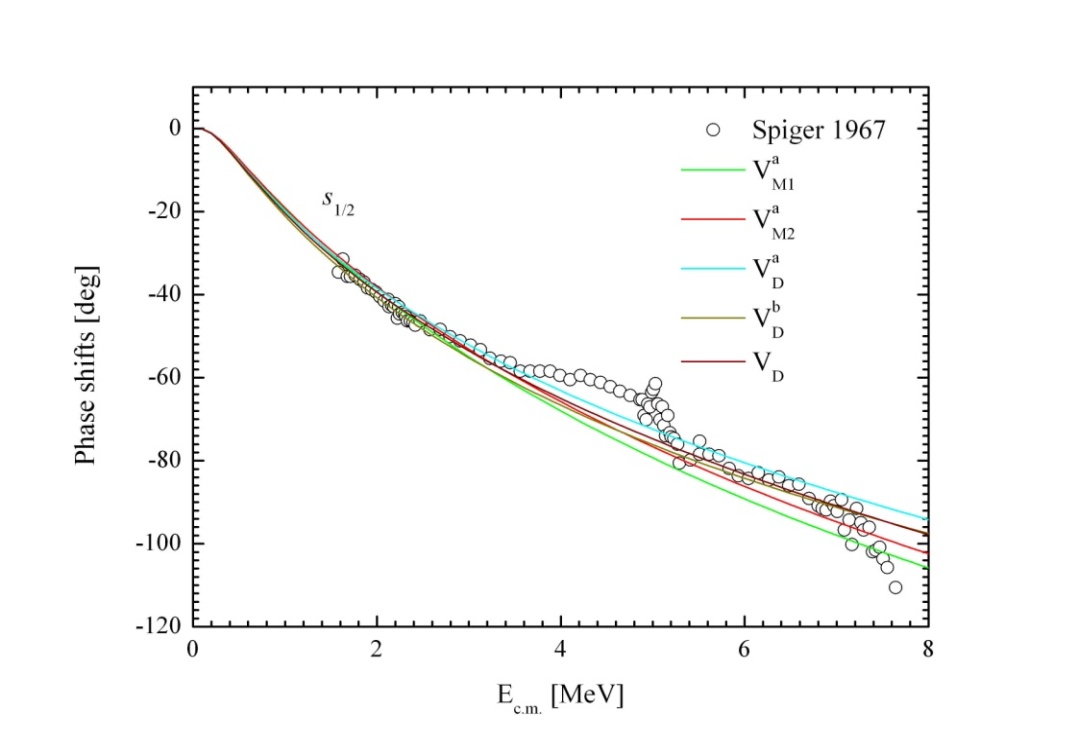 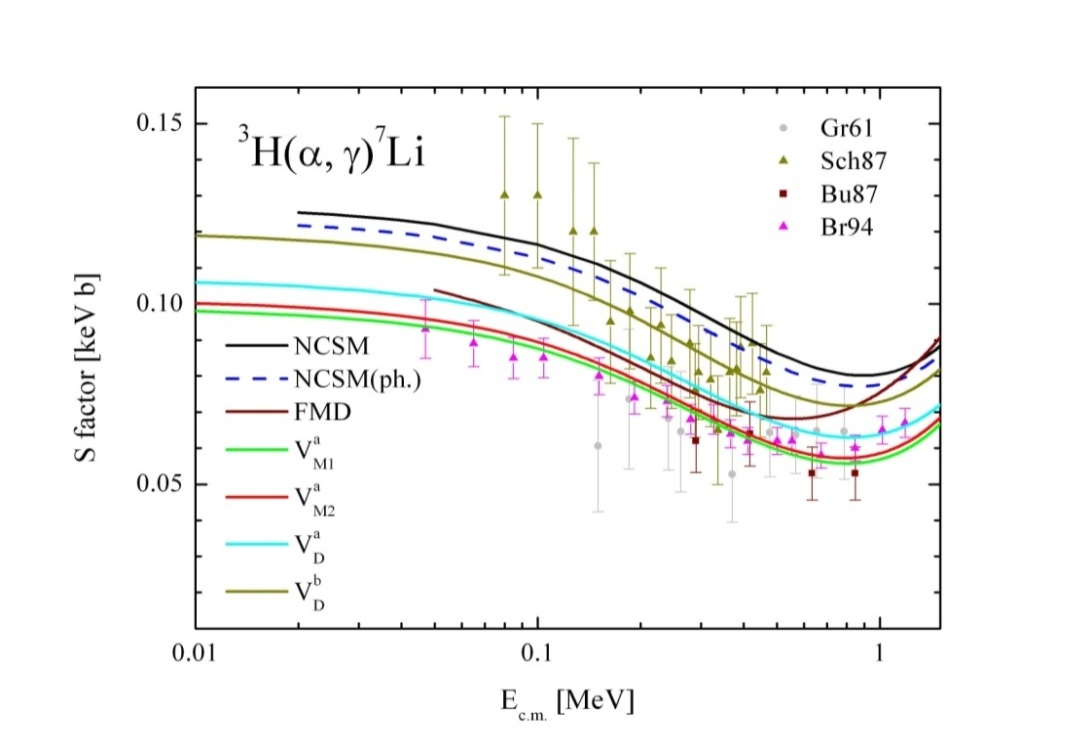 12
Reaction rate N34(σv) [cm3 mol-1 s-1](Angulo et al., NPA656, 3 (1999)
Here  NA=6.0221 x 1023 mol-1, kBT=T9/11,605 МeV и Т9=109 К. Substituting of these values we will get following expression:
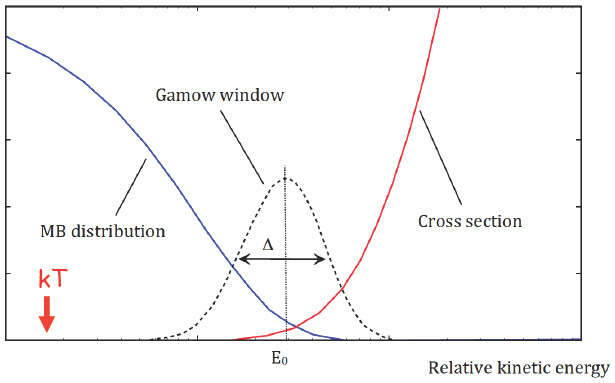 Most effective energy
- Gamow peak
Width of Gamow peak
13
Results of reaction rates(106 ≤ Т ≤ 109 К)
14
Results of reaction rates in different model, normalized to results of model  VM1a
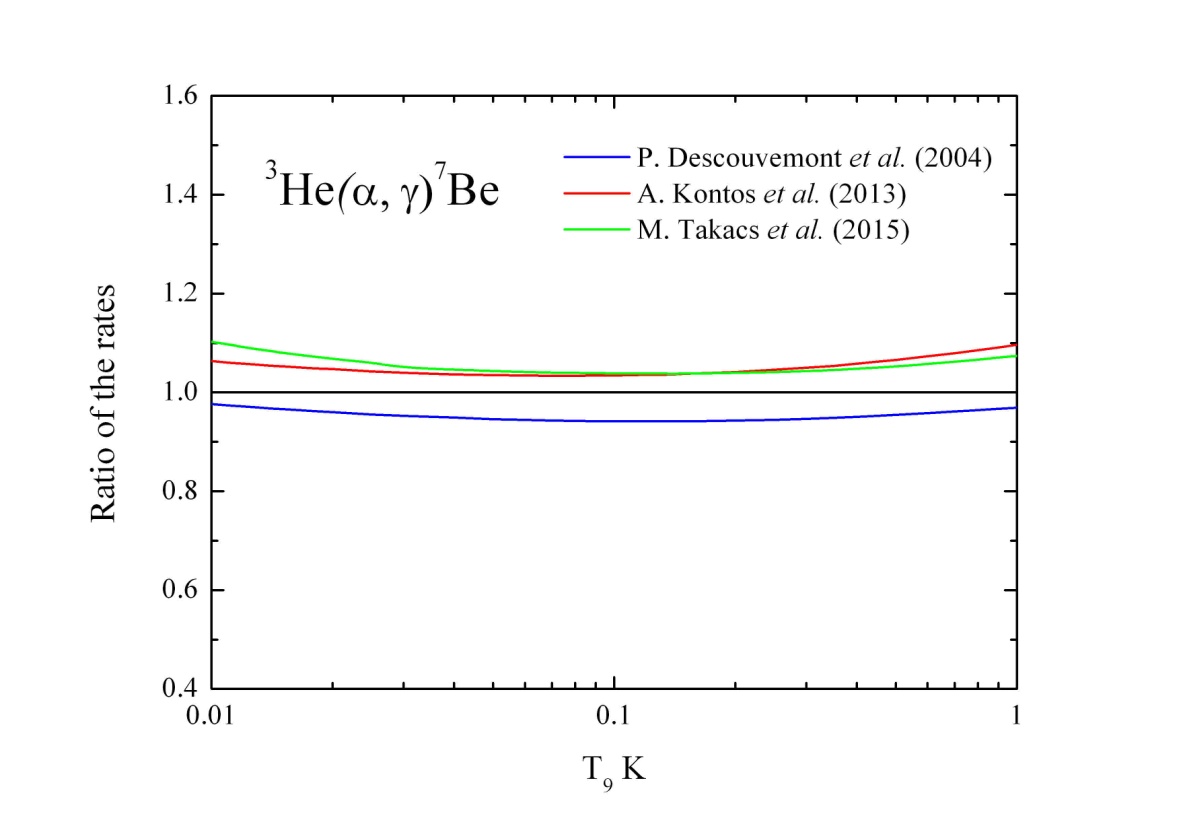 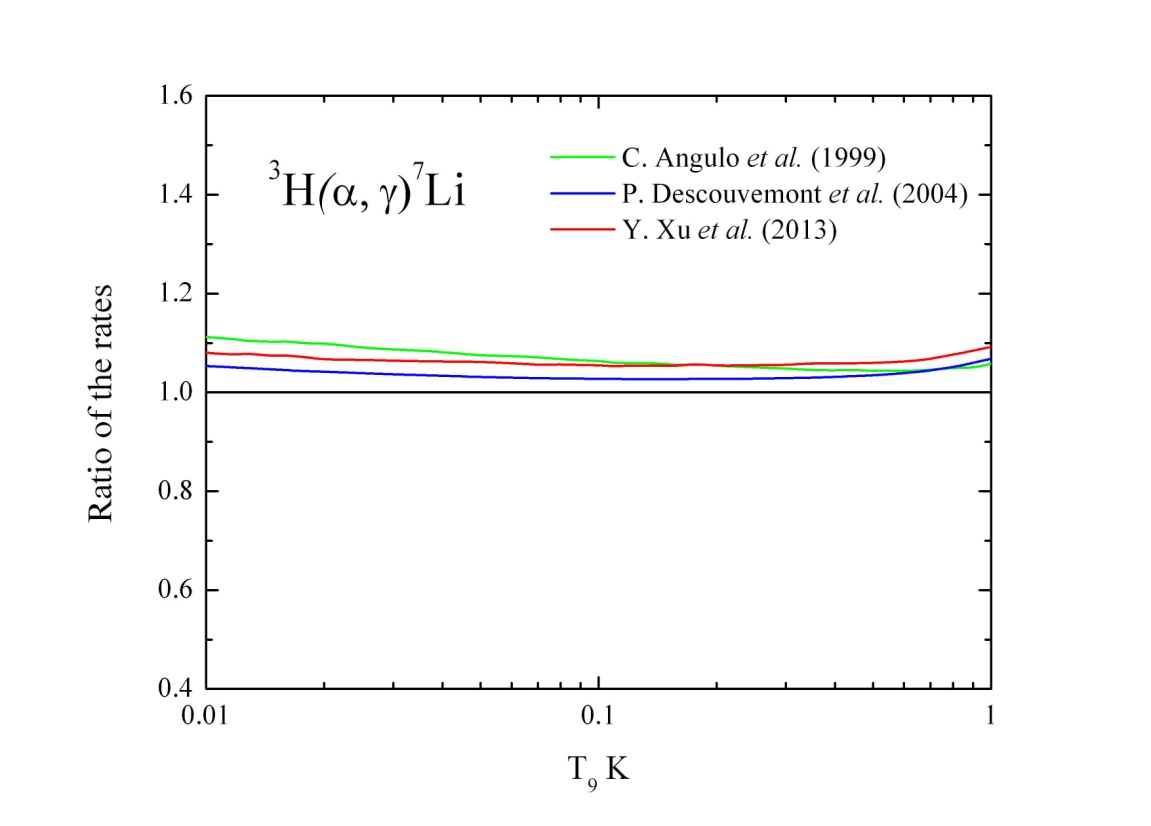 15
For the estimation of the primordial abundance of the 7Li/H element we use the well-known
 PArthENoPE public code
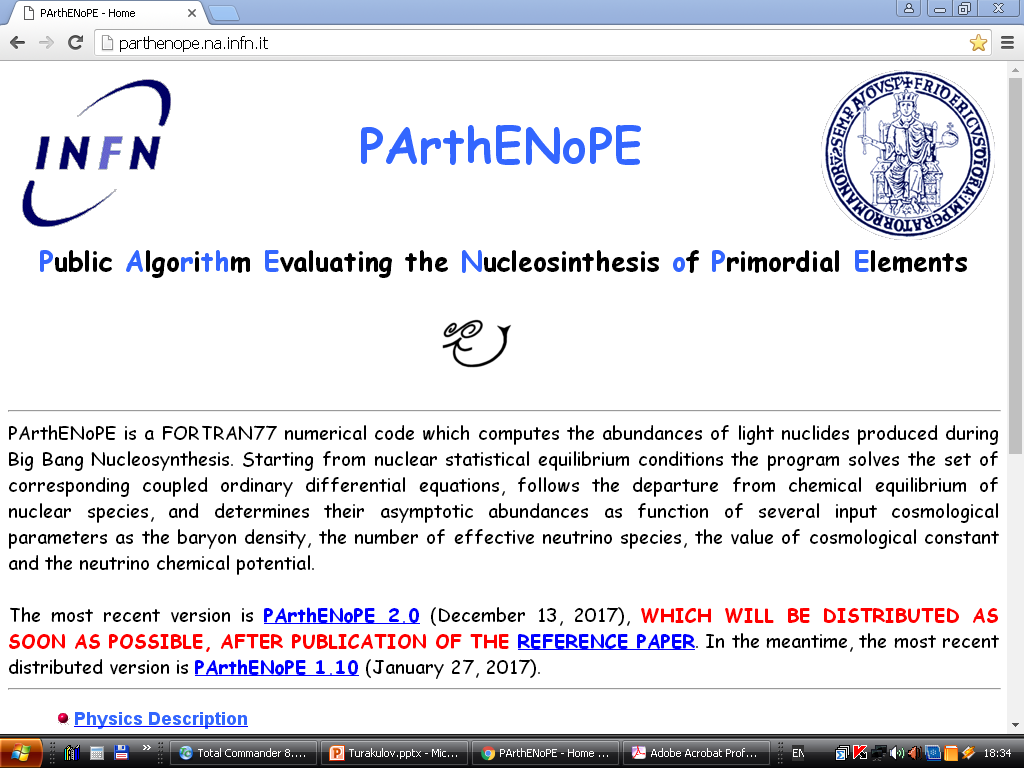 O. Pisanti et al., Comput. Phys. Commun. 178, 956 (2008).
http://parthenope.na.infn.it/
16
Input parameters for program code PArthENoPE
Analytical fit of reaction rates
3He(α, γ)7Be
3H(α, γ)7Li
P.A.R. Ade et al.(Planck Collaboration), Astron. Astrophys. 594, A23 (2016).
K.A. Olive (Particle Data Group), Chinese Physics,
 C38, 090001 (2014).
17
Results of estimation primordial abundanceof 7Li/H (х10-10)
[1]. M.P. Takacs et al., Physical Review, D91, 123526 (2015)
[2]. A.Coc et al., Physical Review, D92, 123526 (2015)
18
Conclusion
It is shown that potential model can successfully describe energy dependence of the existing experimental data for the  astrophysical direct 3He(α, γ)7Be and mirror  3H(α, γ)7Li capture reactions.
Estimated 7Li/H abundance ratio of (5.08±0.13) x 10-10  is in a very good agreement with the recent measurement (5.0 ± 0.3) × 10−10  of the LUNA collaboration. 
Processes 7Be(n,α)4He, 7Be(n,p)7Li, 7Li(p,α)7He are investigated in the literature for the solution of  7Li/H  abundance problem.
19
Thank you for your attention!
20